Засідання:
проблемного семінару «Освітні програми НУШ у 5,6 класах»
університету педагогічних знань для батьків:
«Реформа освіти, втілення в життя школи»
«Психологічні проблеми, що заважають учитися школярам»
«Нова українська школа»
Виховна діяльність      Згідно зі шкільною виховною програмою на 2021-2022 н.р.  організація виховної діяльності спрямована на реалізацію нормативних документів, які регламентують зміст, форми та методи виховної роботи, спрямовані на формування ключових компетенцій школярів: інформаційно-інтелектуальних, морально-духовних, превентивно-правових, формування навиків здорового способу життя.
Просвітницька діяльність                       педколективу    Відповідно до місії школи спрямована на виховання в учнів активної громадянської позиції із сформованими світоглядними переконаннями, сприяє морально-духовному розвитку інтелектуальної особистості. Класні керівники 1-11 класів володіють методикою планування виховних заходів, ставлять чіткі цілі та завдання щодо діяльності класного колективу, враховуючи вікові та індивідуальні особливості дітей.
Однією з форм позакласної та позашкільної роботи є участь учнів у гуртках. 85 % дітей охоплено організаційними формами навчально-виховної діяльності. З них: у гуртках – 180 учнів, факультативах – 192, спортивній школі (філіал районної спортивної школи) – 42%, в музичній школі (філіал Дашавської музичної школи ім. Ф. Колесси) – 48%. В основному робота проводиться згідно з планами. На достатньому рівні працює рада шкільного музею історії села Великі Дідушичі.
МУЗЕЙ ВІДКРИТО 1987 РОКУ Фонд музею 750 експонатівДосвід роботи музею:-екскурсії, зустрічі;-уроки історії, літератури та     народознавства;-виховні заходи…
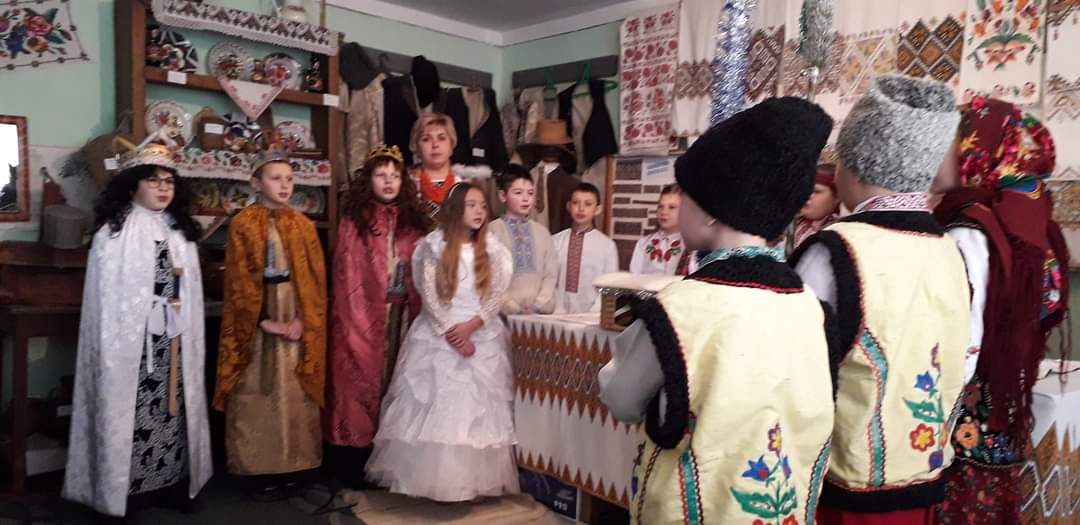 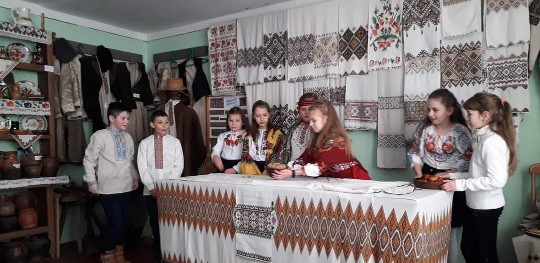 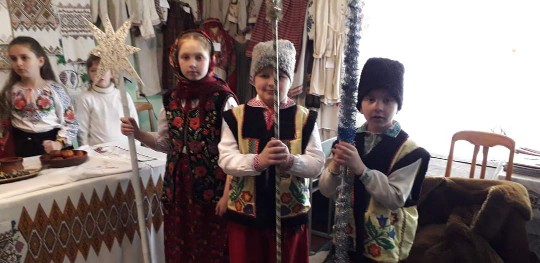 У 2021-2022 н.р. екскурсоводи музею взяли участь у   Всеукраїнському конкурсі  екскурсоводів  музеїв закладів освіти             «Край, в якому я живу»  Оглядова  екскурсія «Благословенна будь, батьківська хато!» - І місце в обласному конкурсі.
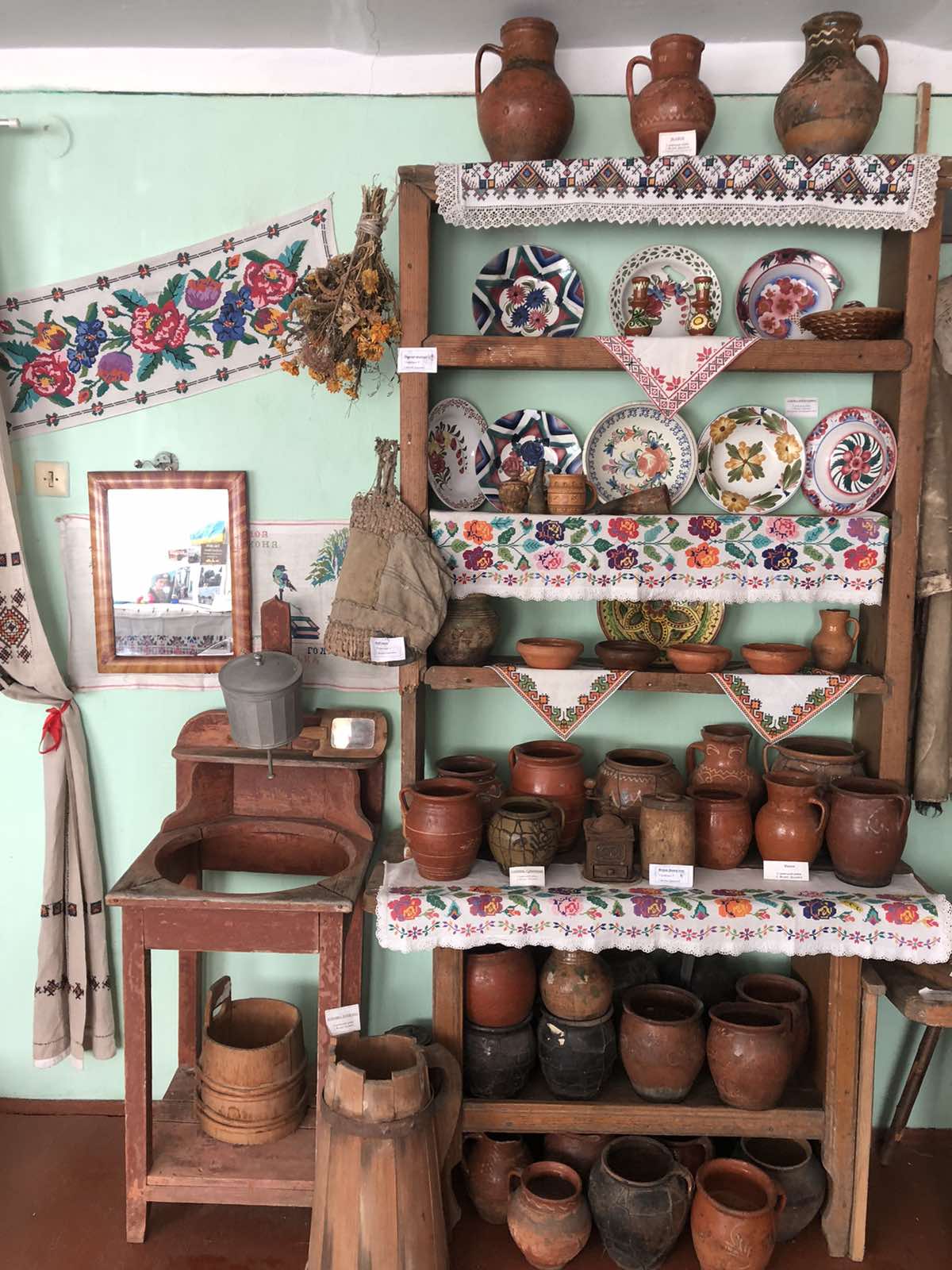 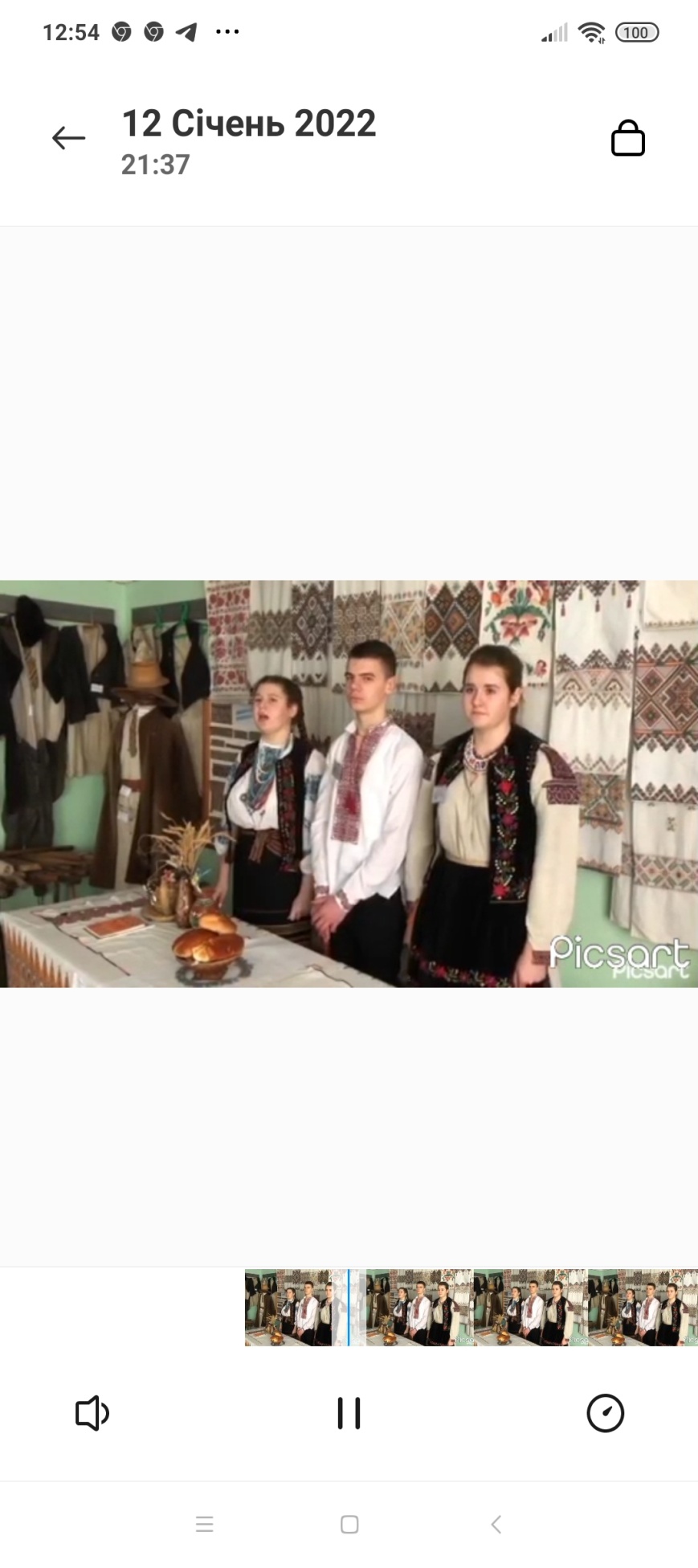 Музей – центр національно-патріотичного виховання
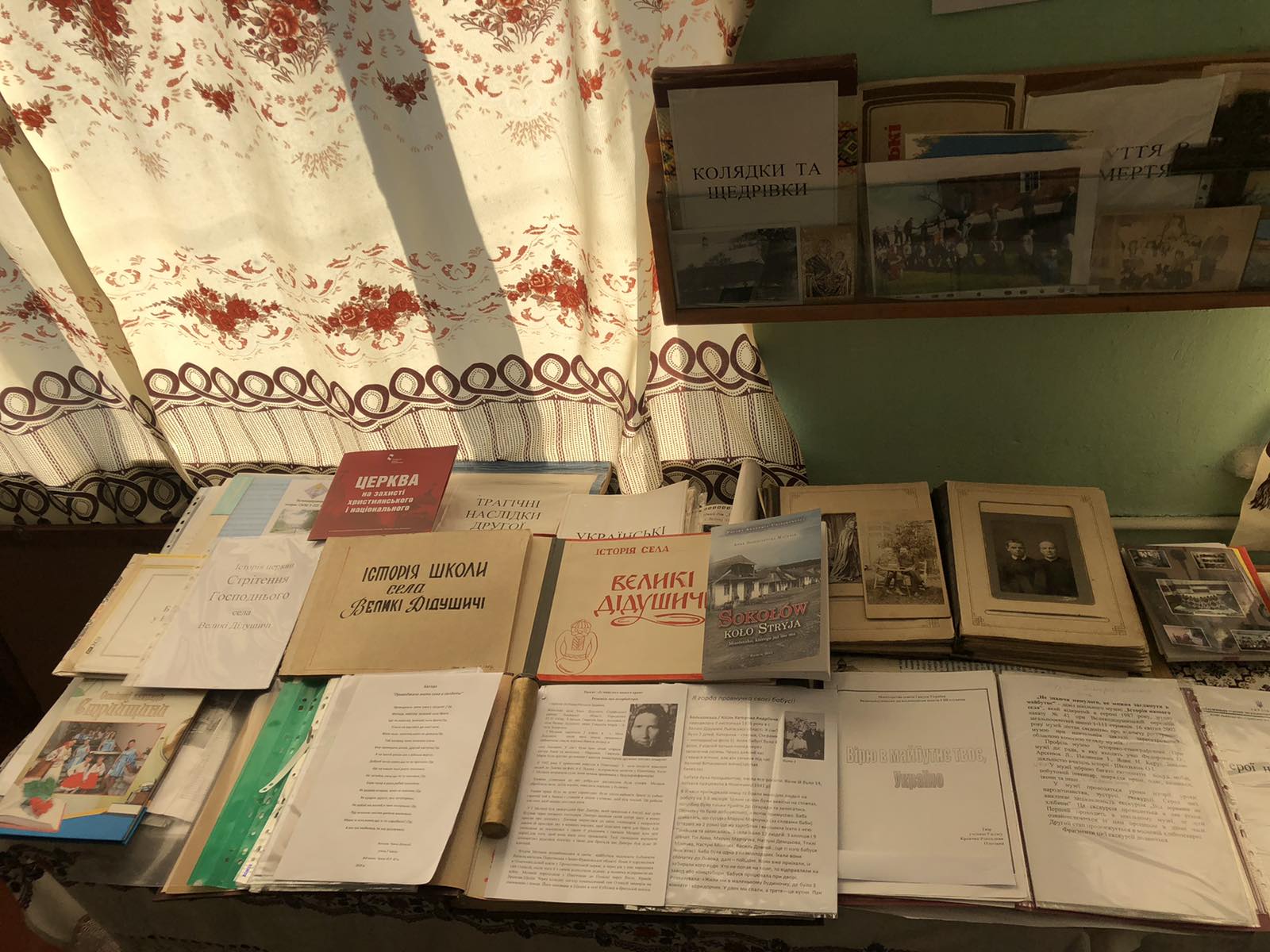 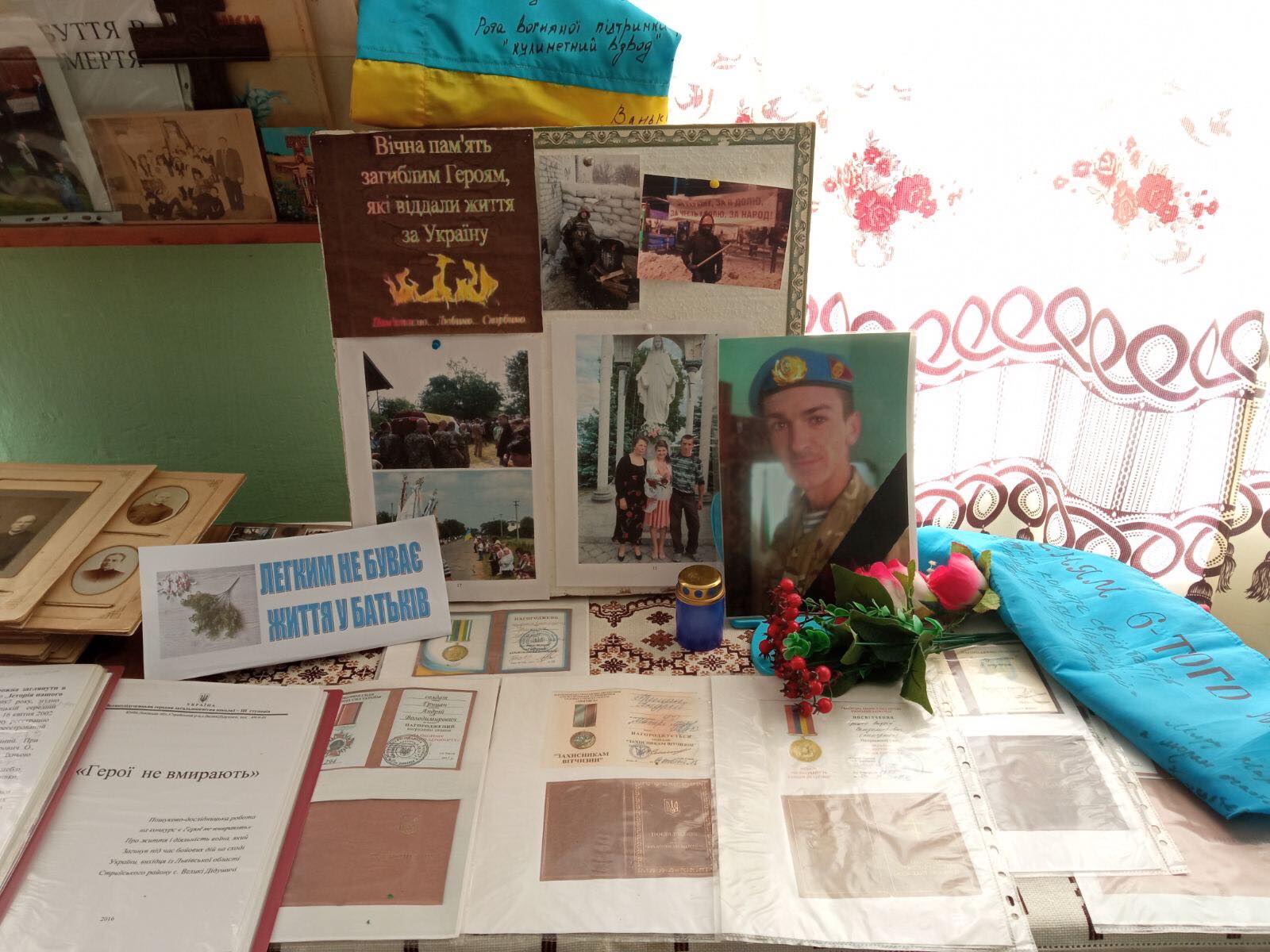 Всеукраїнський фотоконкурсАвтори – учні 9 класу Т. Брик, А. Юрчик
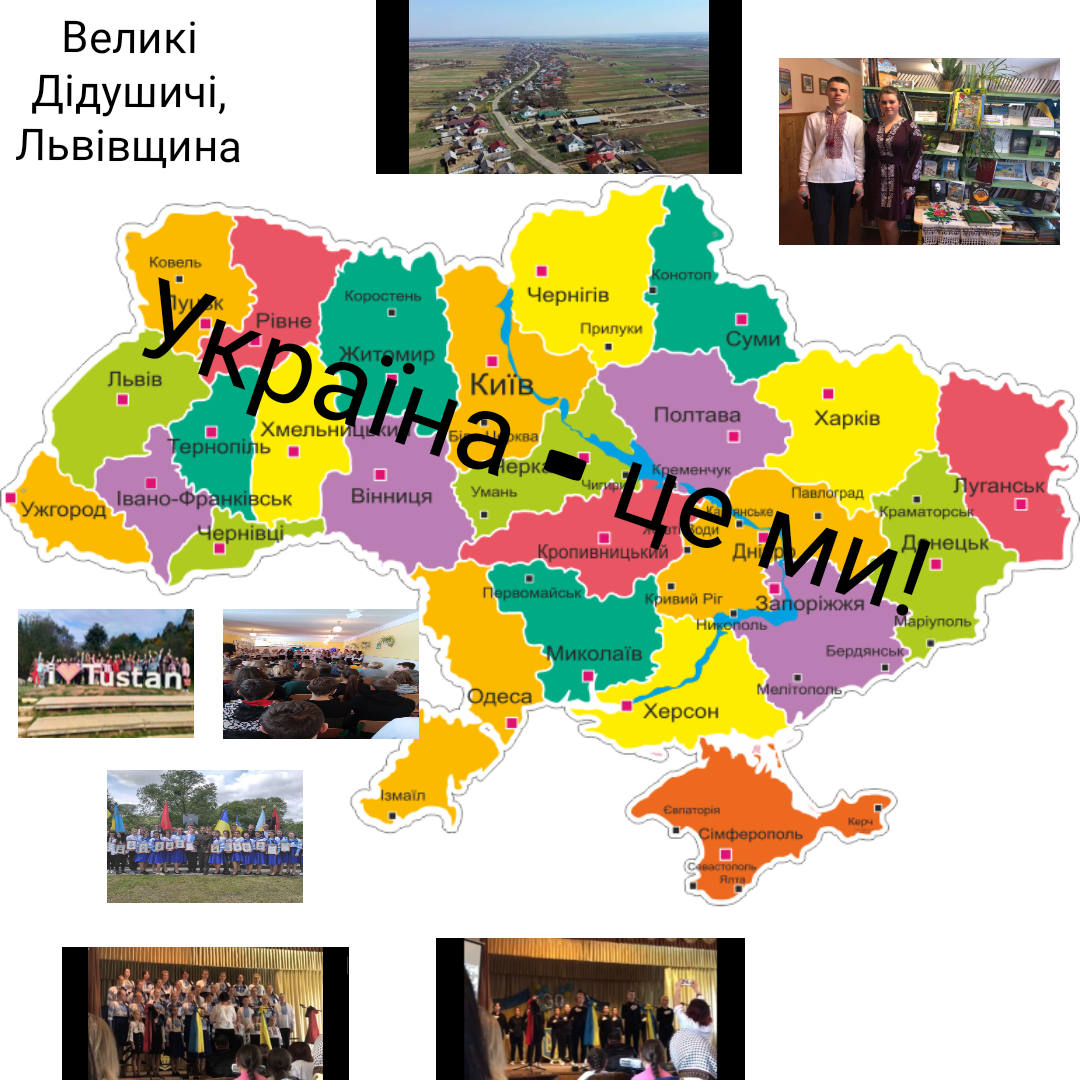 Участь учнів у просвітницькій діяльності
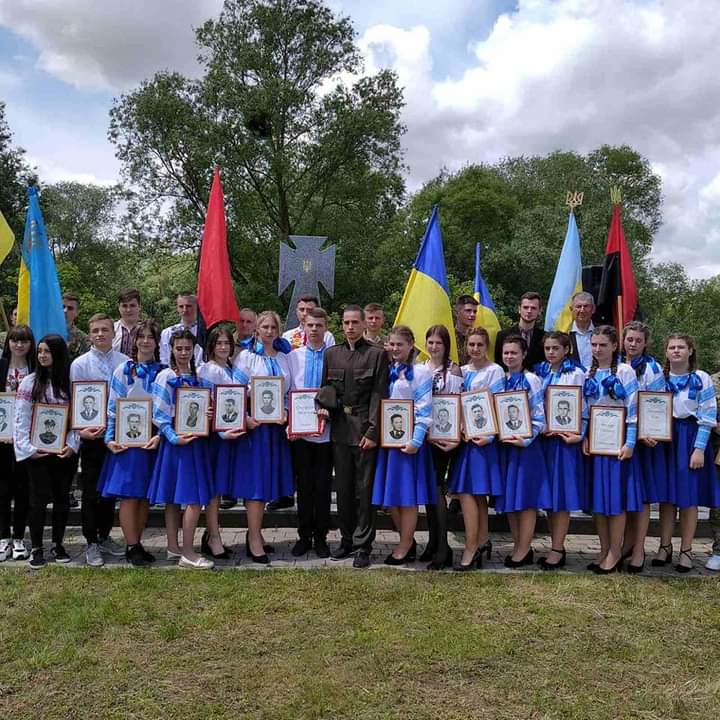 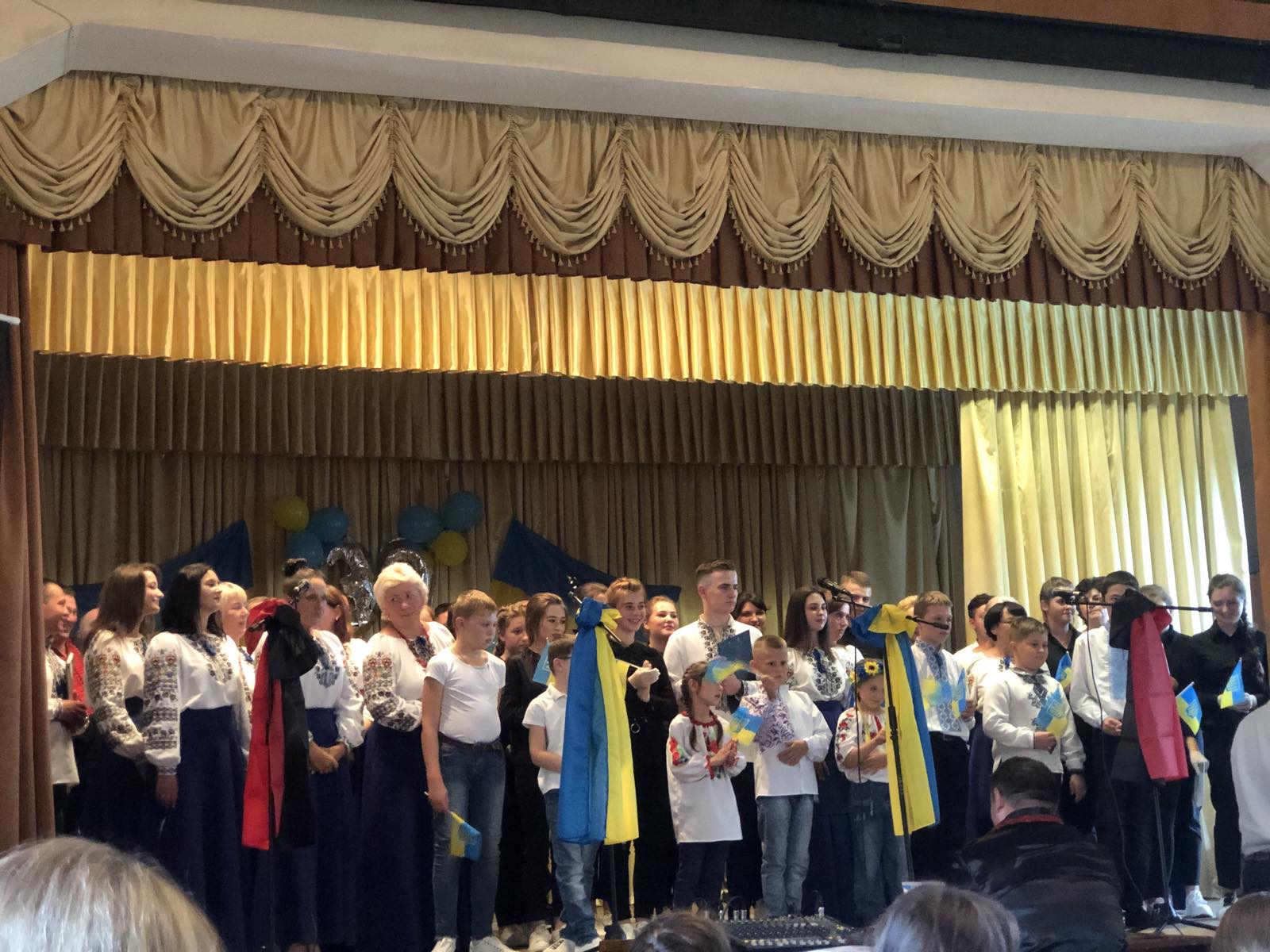